ACCESSOIRES PS4
Casque PS-i450 Earbud PS4
Ecouteurs avec micro amovible
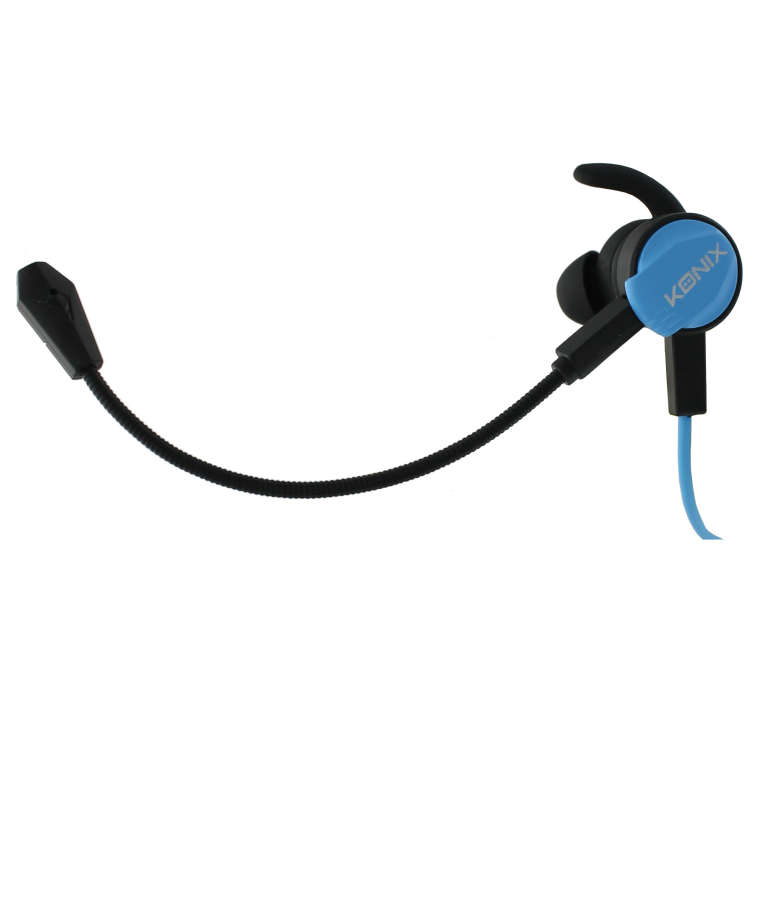 Caractéristiques principales : 
Ecouteurs intra-auriculaires confortables pour une réduction optimale du bruit extérieur
Son d’excellente qualité
Idéal pour le gaming sur smartphone
Micro intégré avec contrôle du volume qui permet de recevoir les appels téléphoniques
Second micro oreillette amovible
Adaptateur jack supplémentaire pour brancher sur votre manette
Housse de rangement
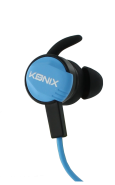 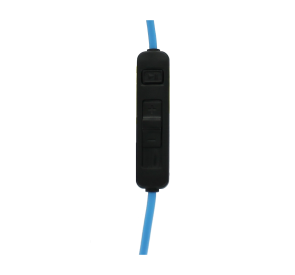 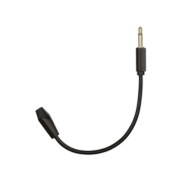 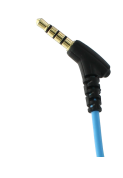 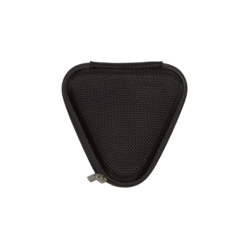 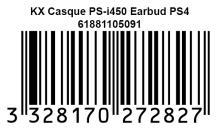 Ref Innelec : 61881105091Gencod : 3328170272827Deee : 0,04 €
PVPC* : 29,99 €
*Prix de vente public conseillé